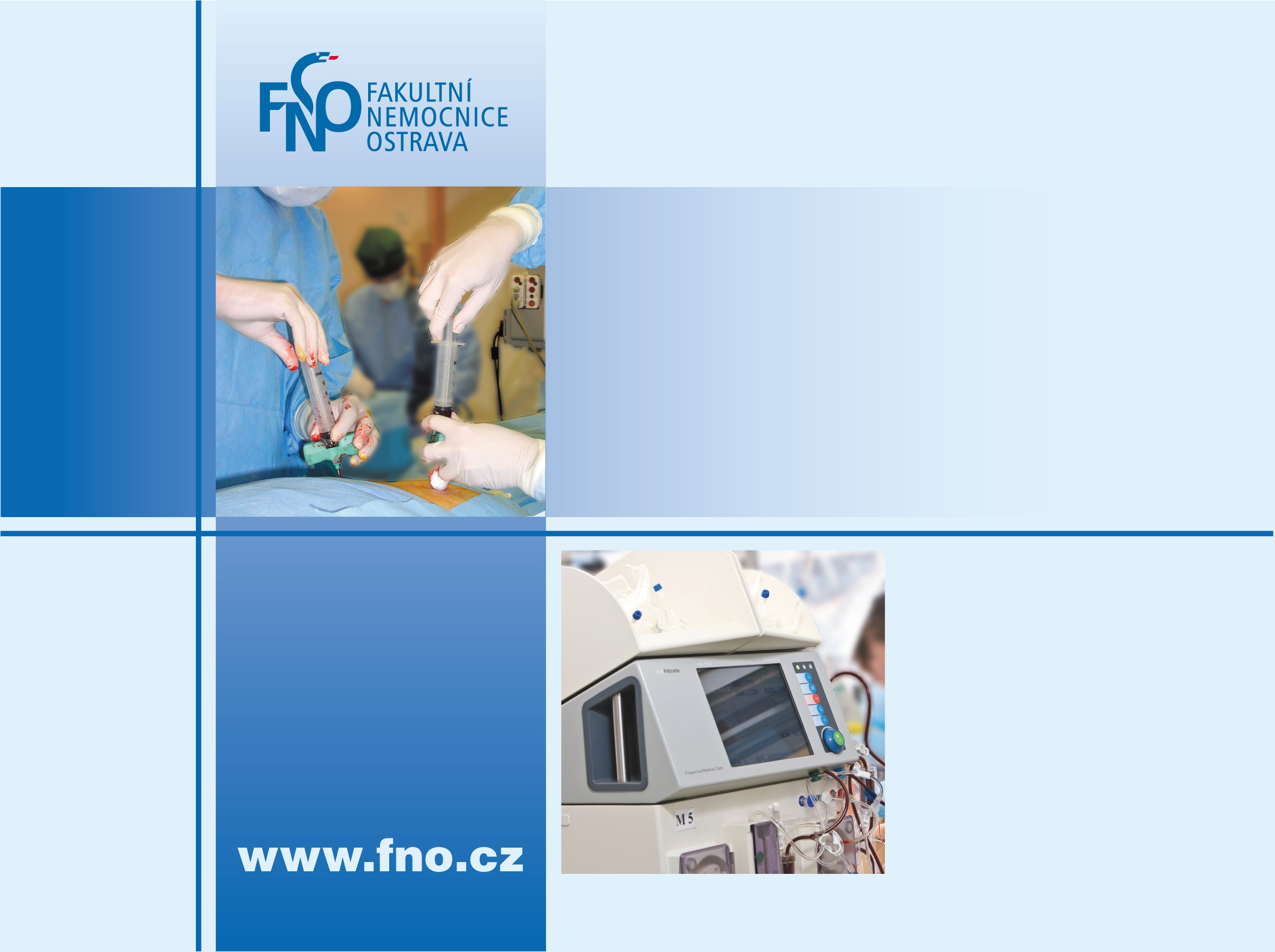 Jakub Cvek 
Klinika onkologická LF OU a FN Ostrava
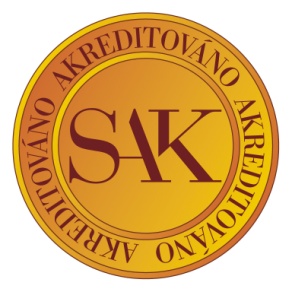 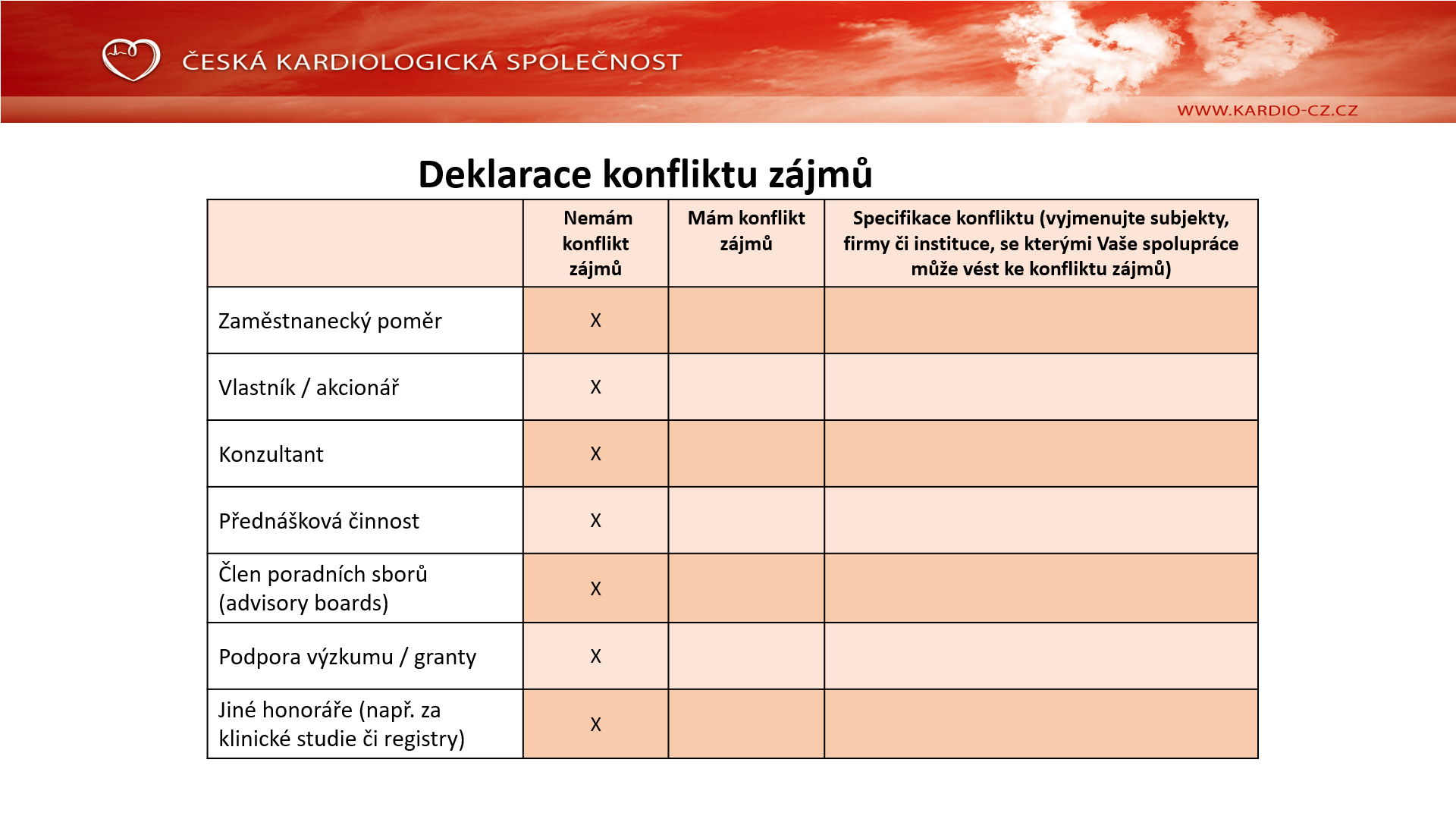 Toxicita léčby zářením
Toxicita léčby zářením – Klasifikace a hodnocení závažnosti
Hodnocení závažnosti
(pro akutní i pozdní toxicity)
RTOG/EORTC
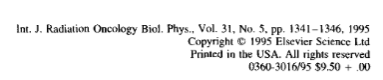 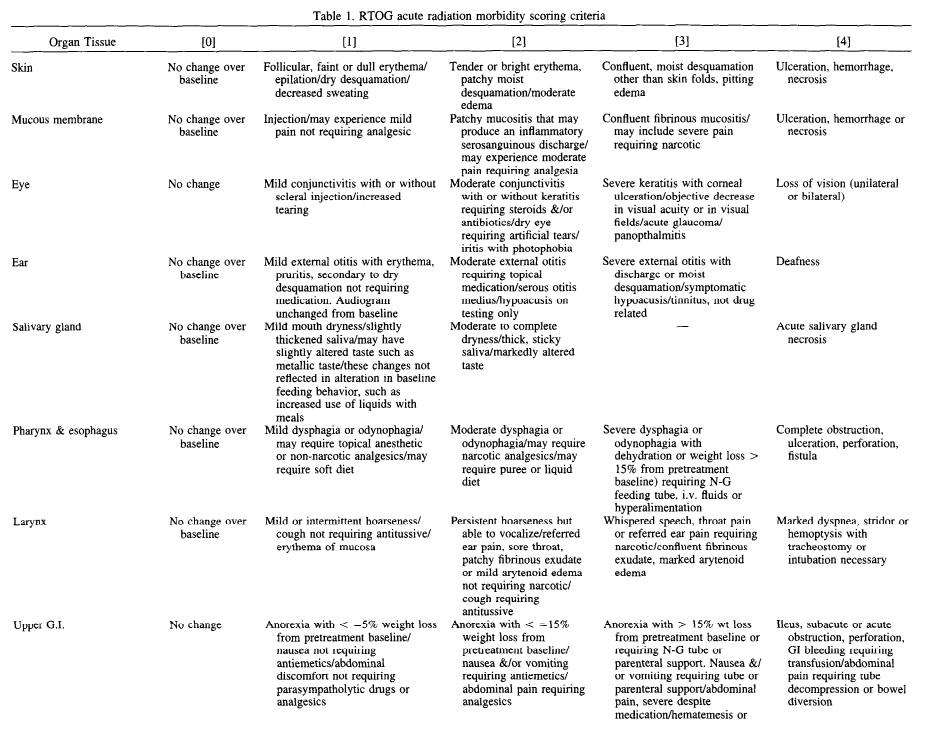 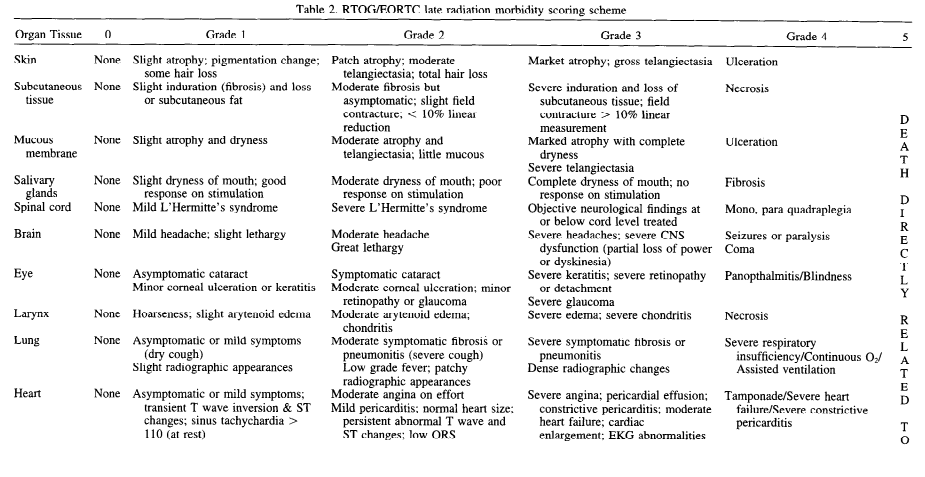 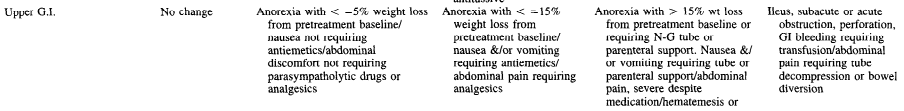 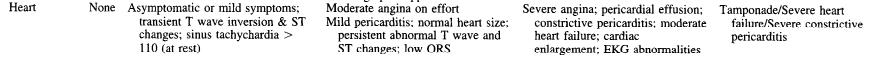 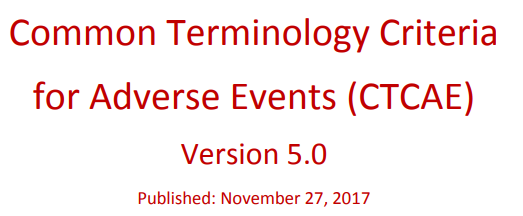 CTCAE
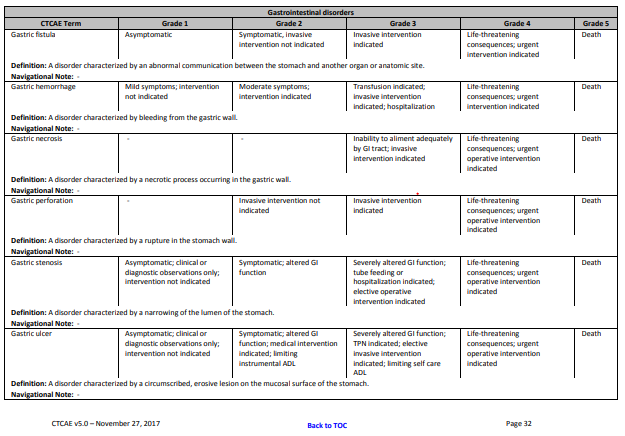 PROM – EQ-5D
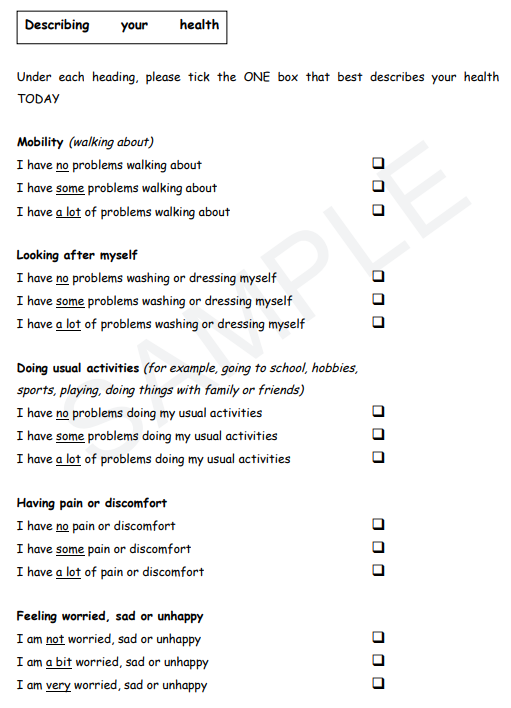 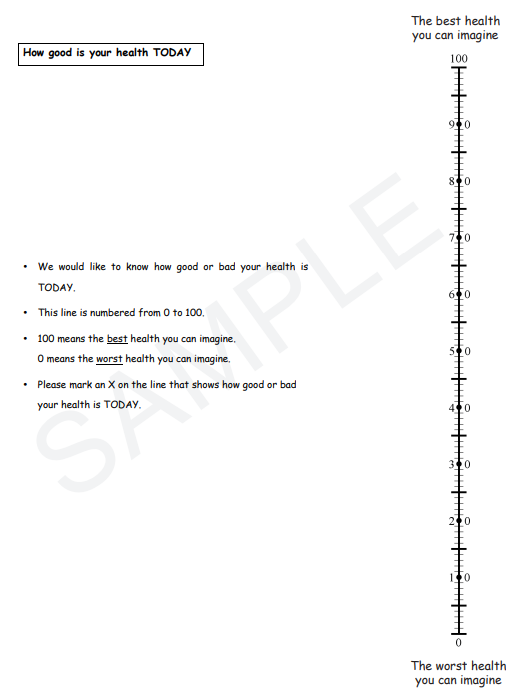 Toxicita léčby zářením – Publikovaná data
Německo
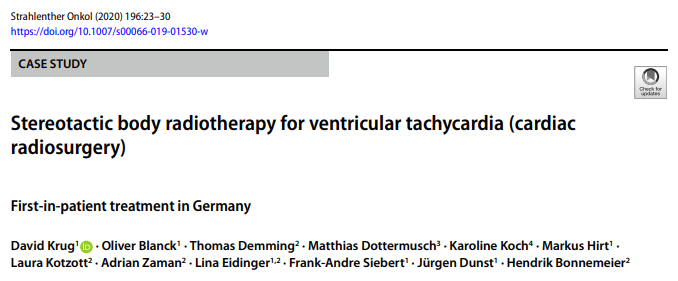 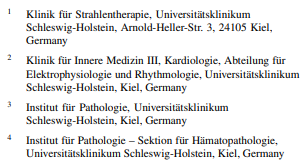 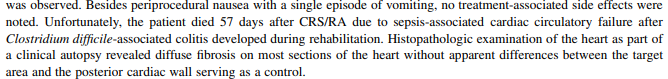 USA
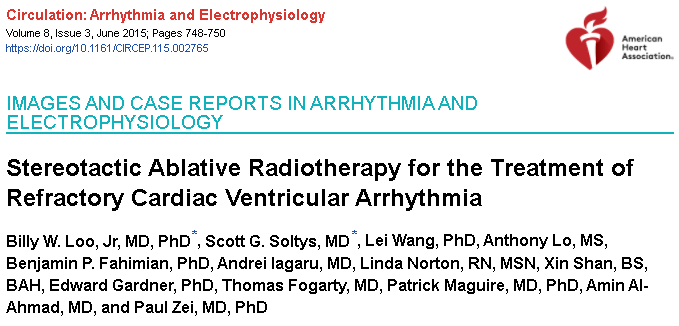 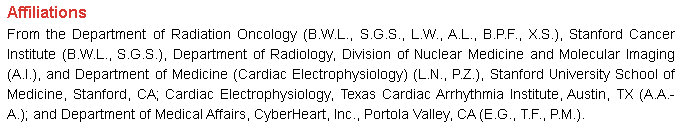 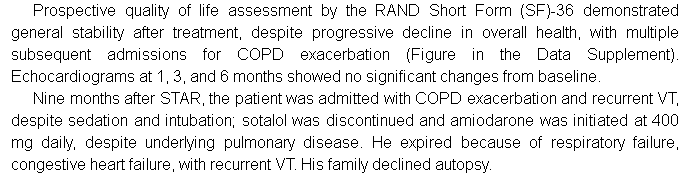 USA
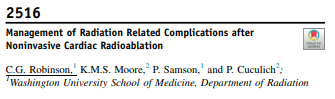 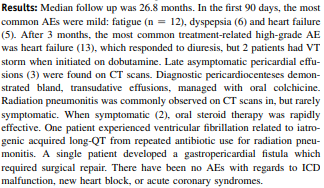 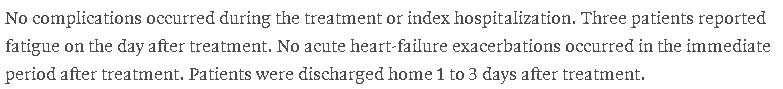 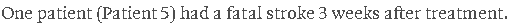 USA
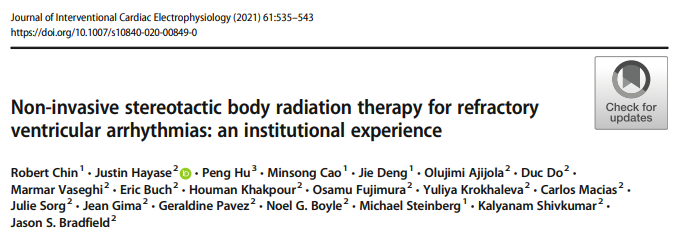 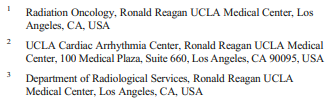 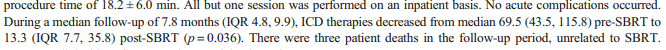 Švýcarsko
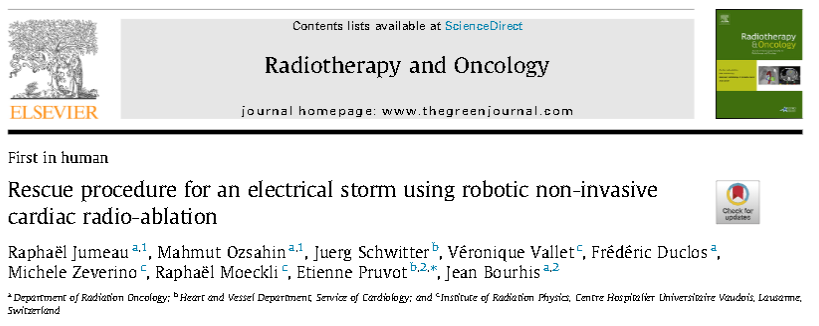 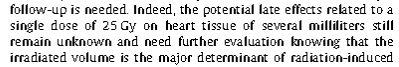 Švýcarsko
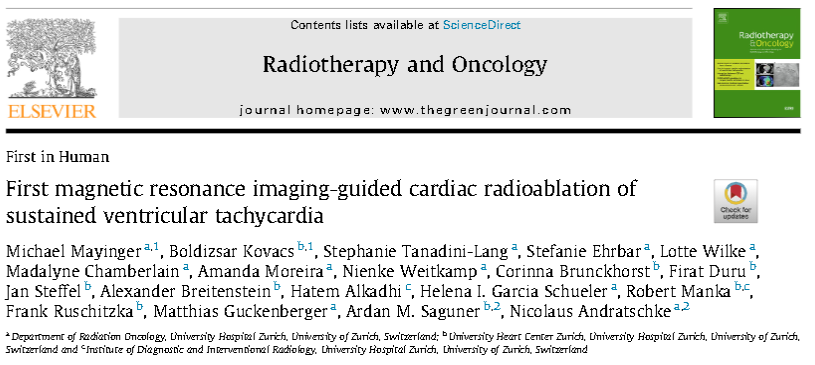 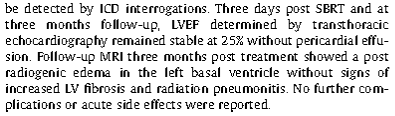 Čína
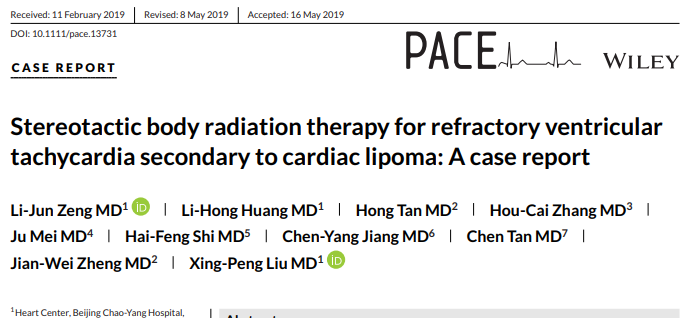 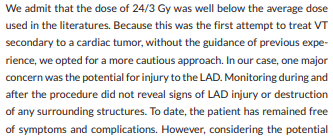 Taiwan
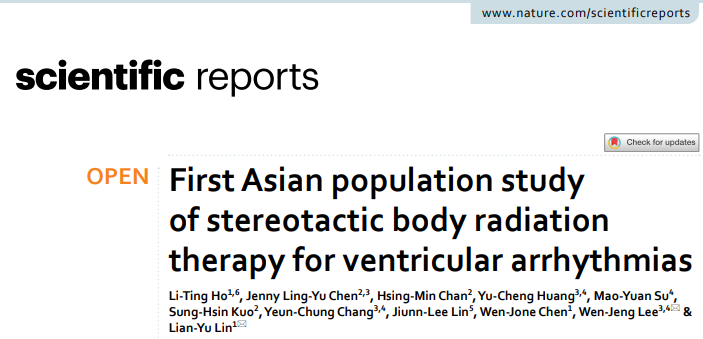 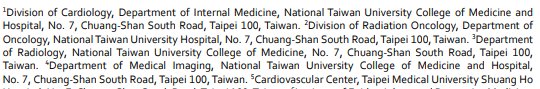 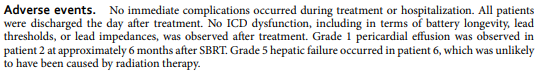 Itálie
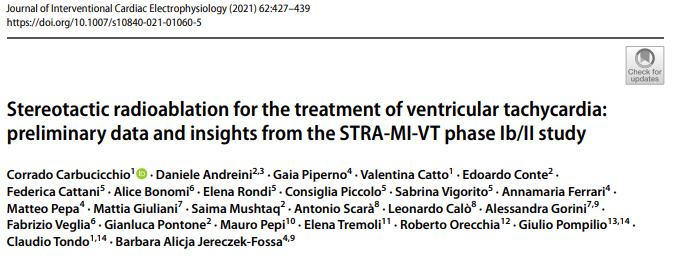 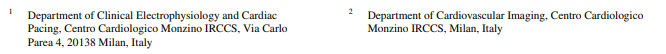 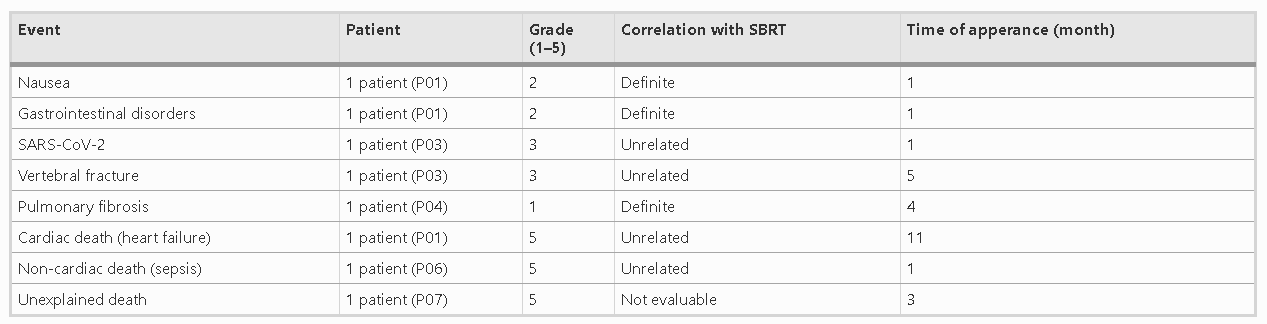 UK
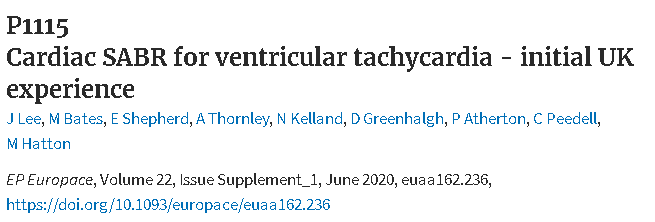 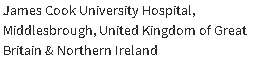 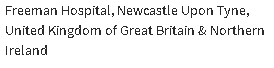 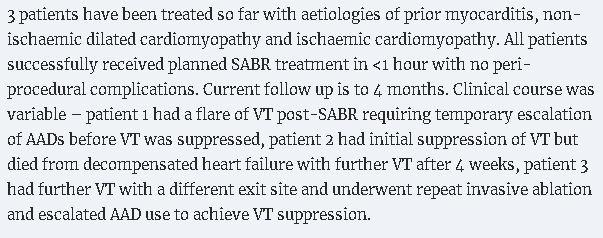 Toxicita léčby zářením – Naše zkušenosti
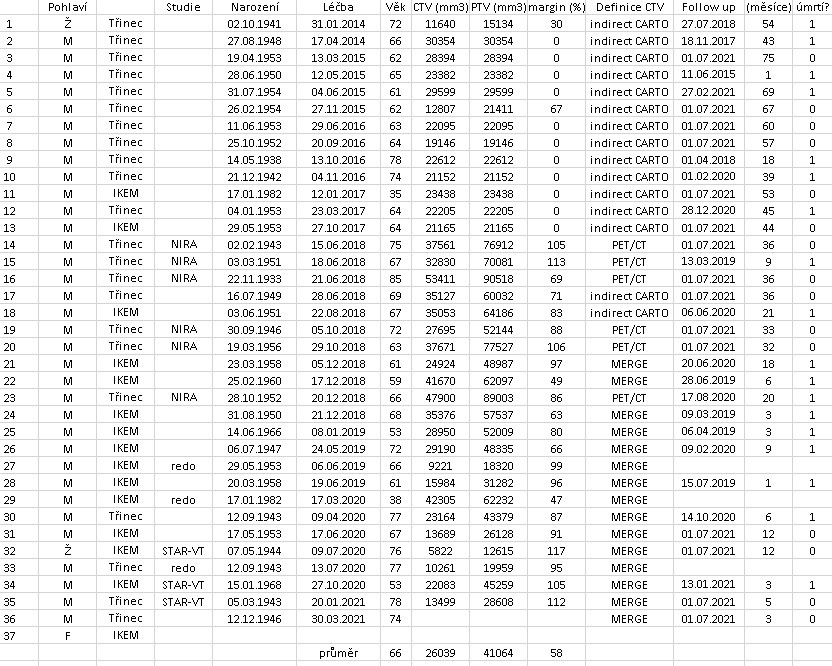 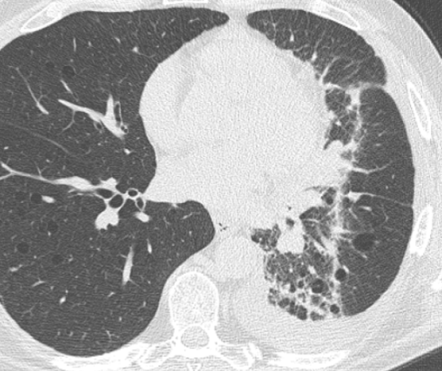 Plicní toxicita
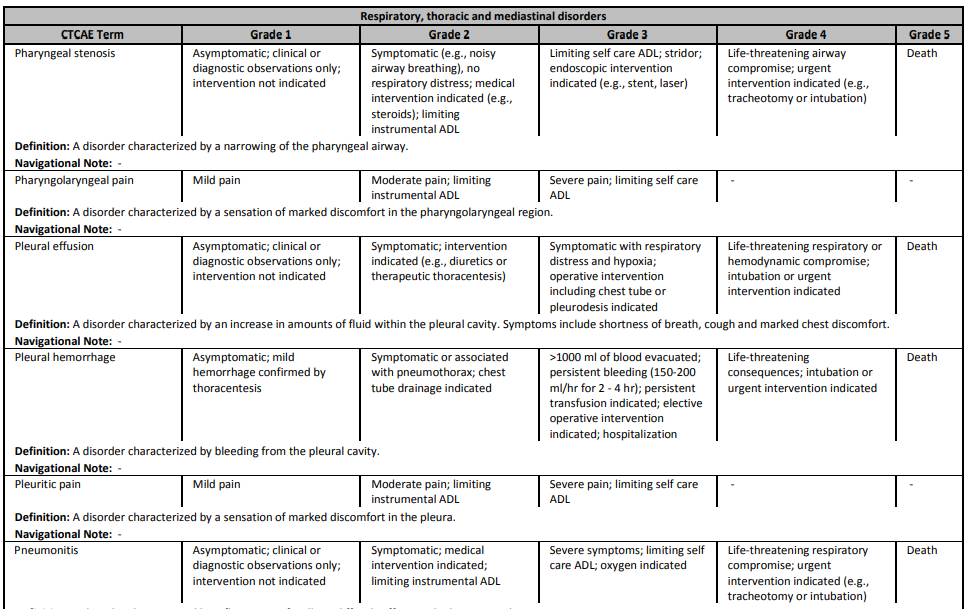 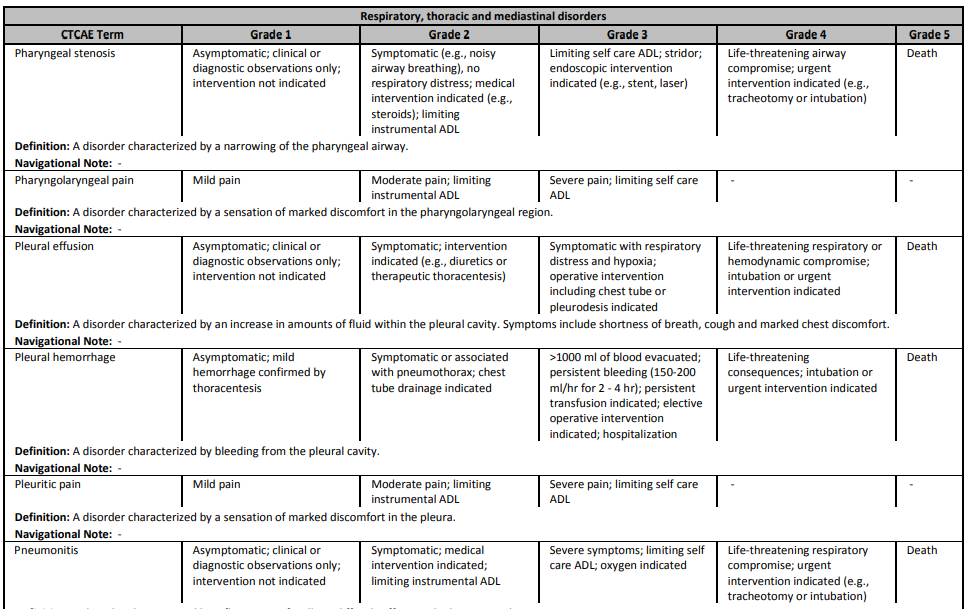 Fibrotické změny po SBRT plicního tumoru
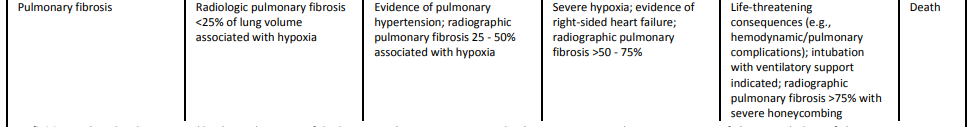 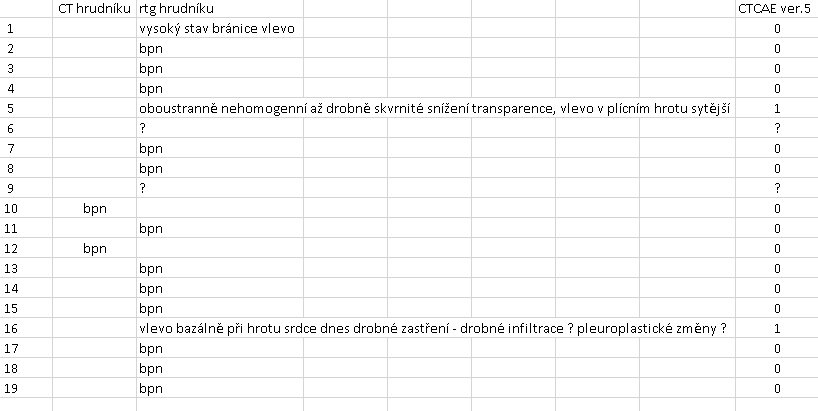 2x grade 1 (11%)
Souvislost s RT pravděpodobná
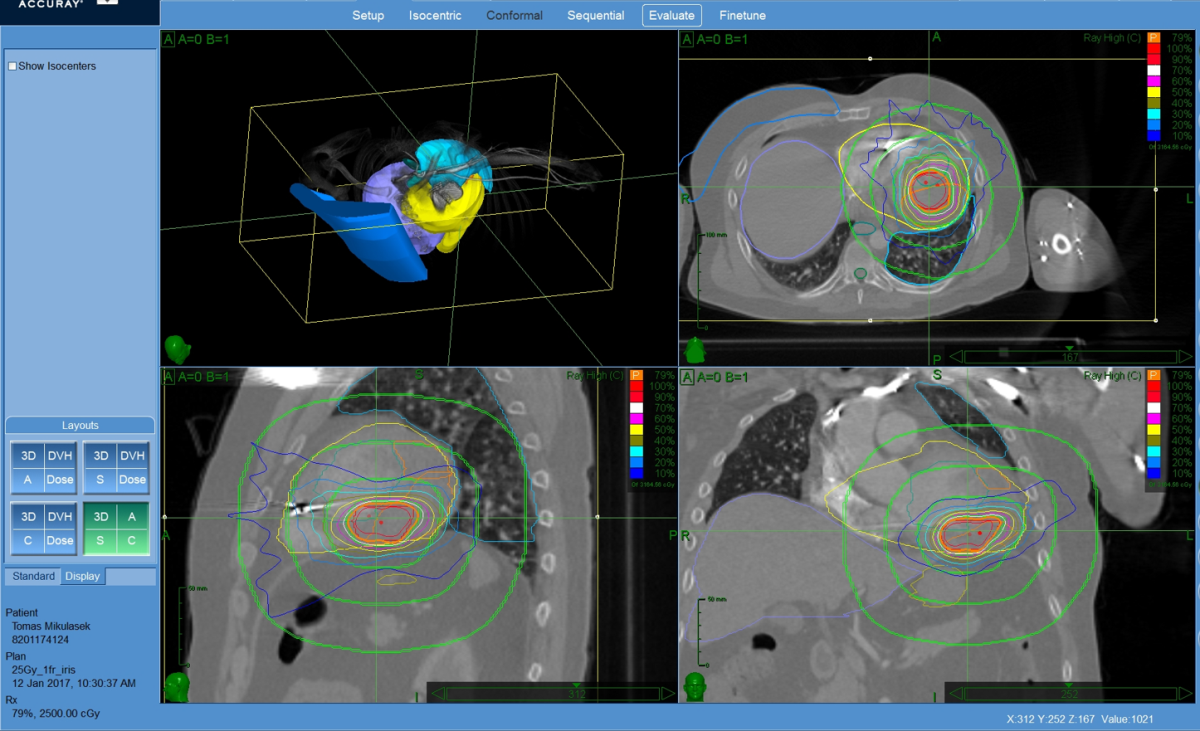 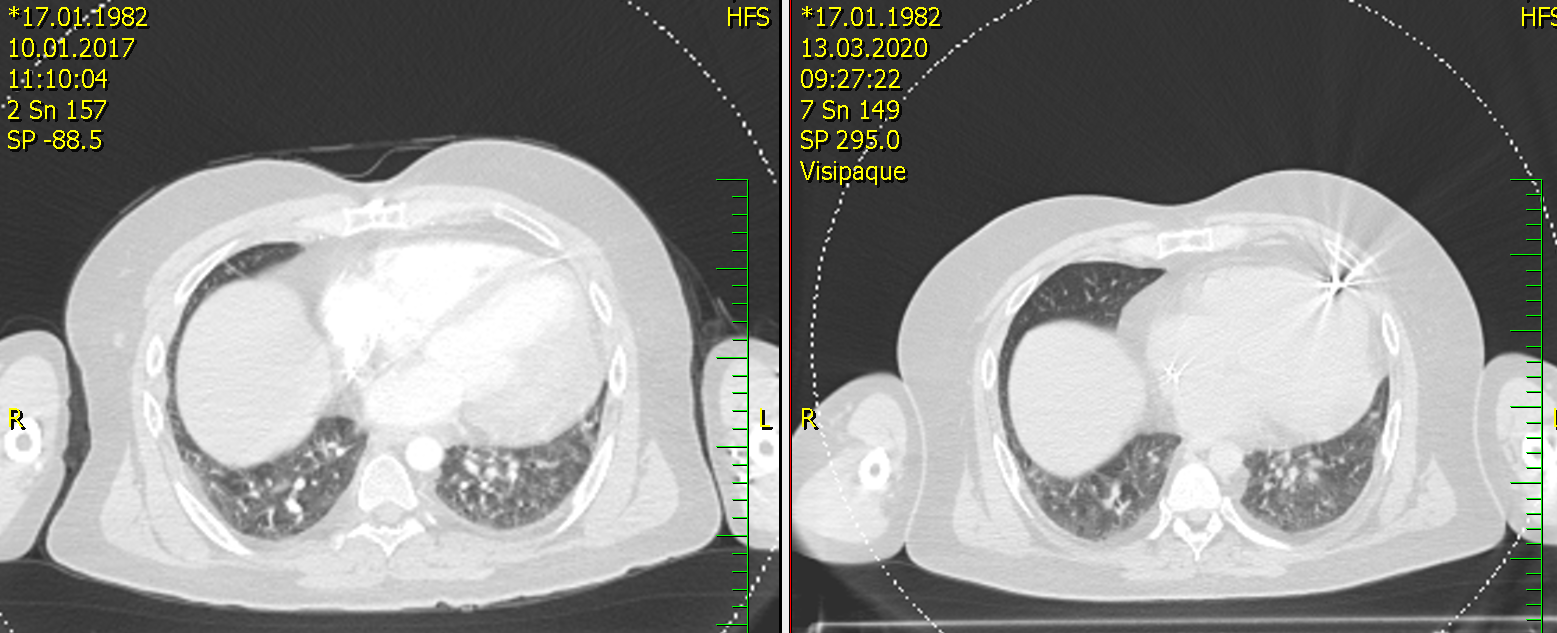 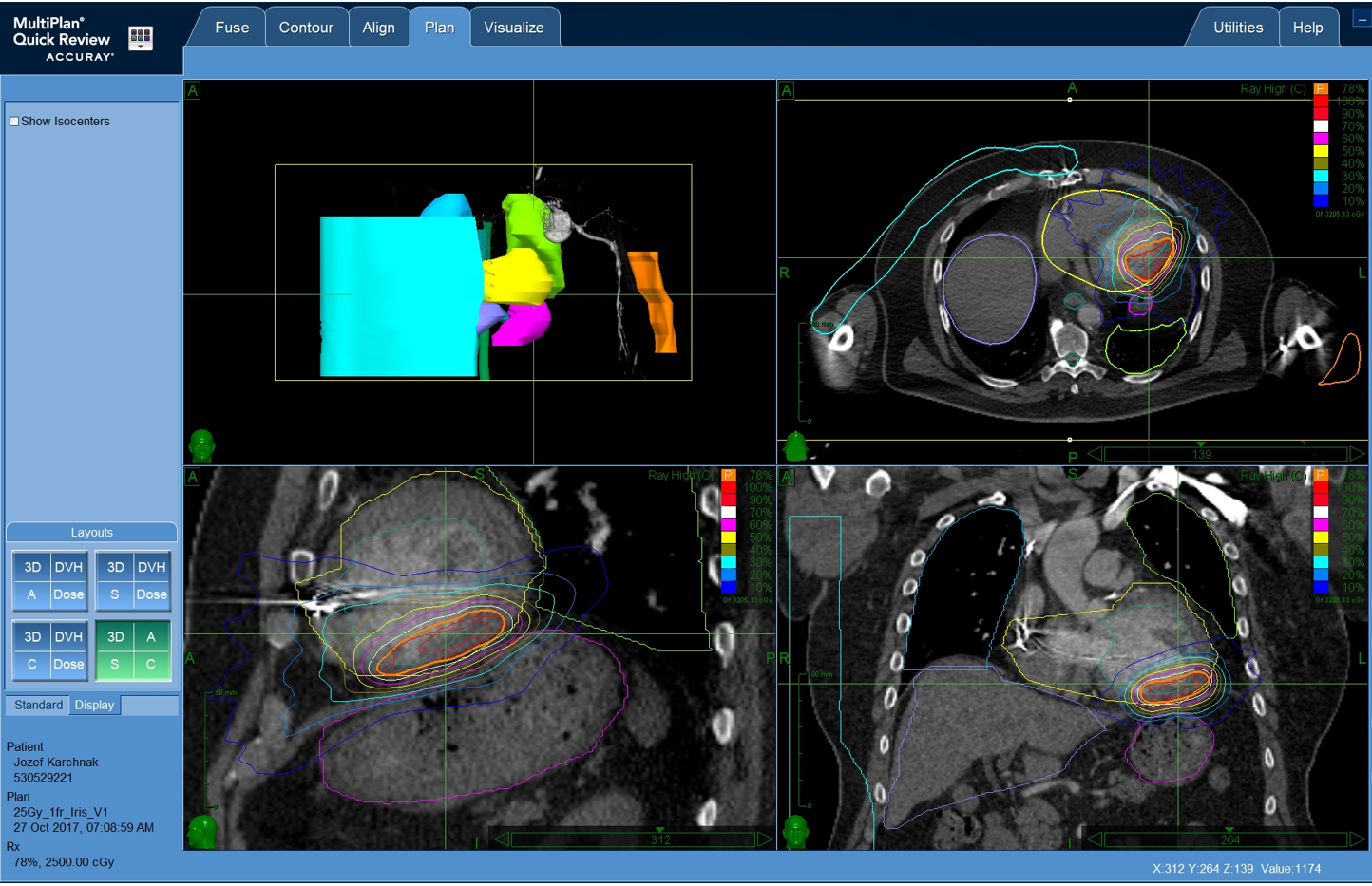 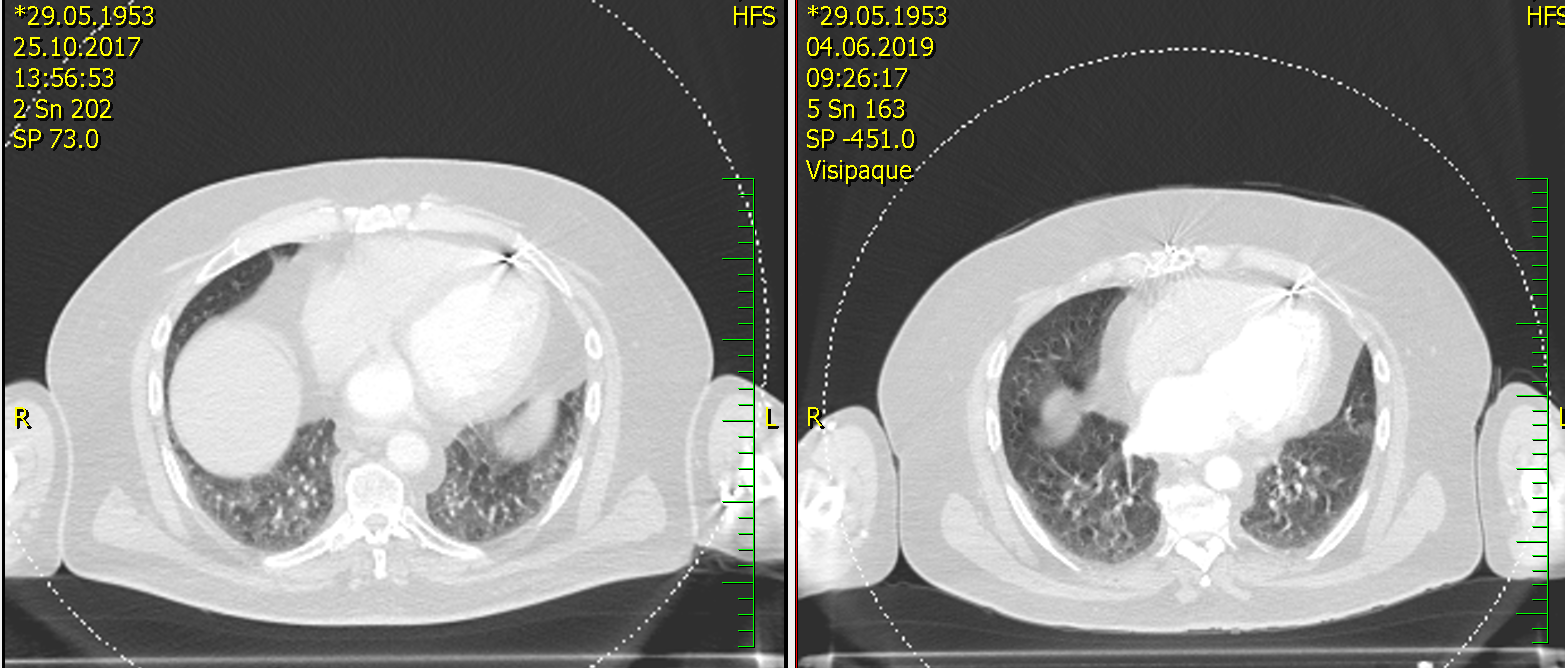 Kardiální toxicita – systolická dysfunkce
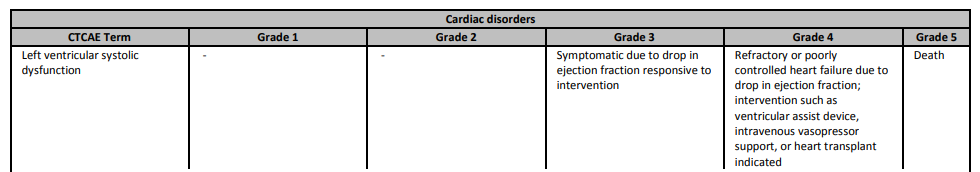 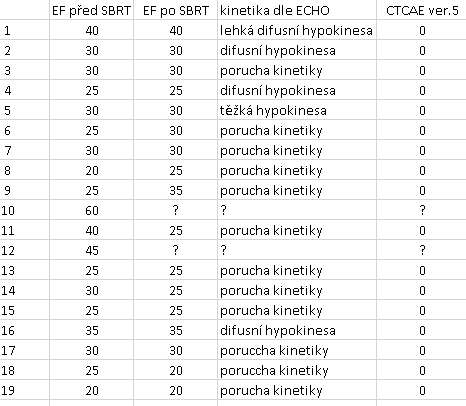 Kardiální toxicita – chlopenní vady
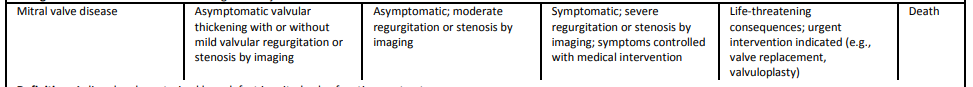 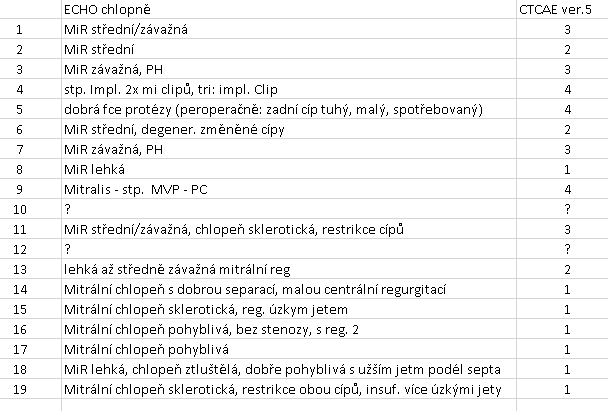 4x grade 3 (21%)
2x grade 4 (11%)
Souvislost s SBRT pravděpodobná
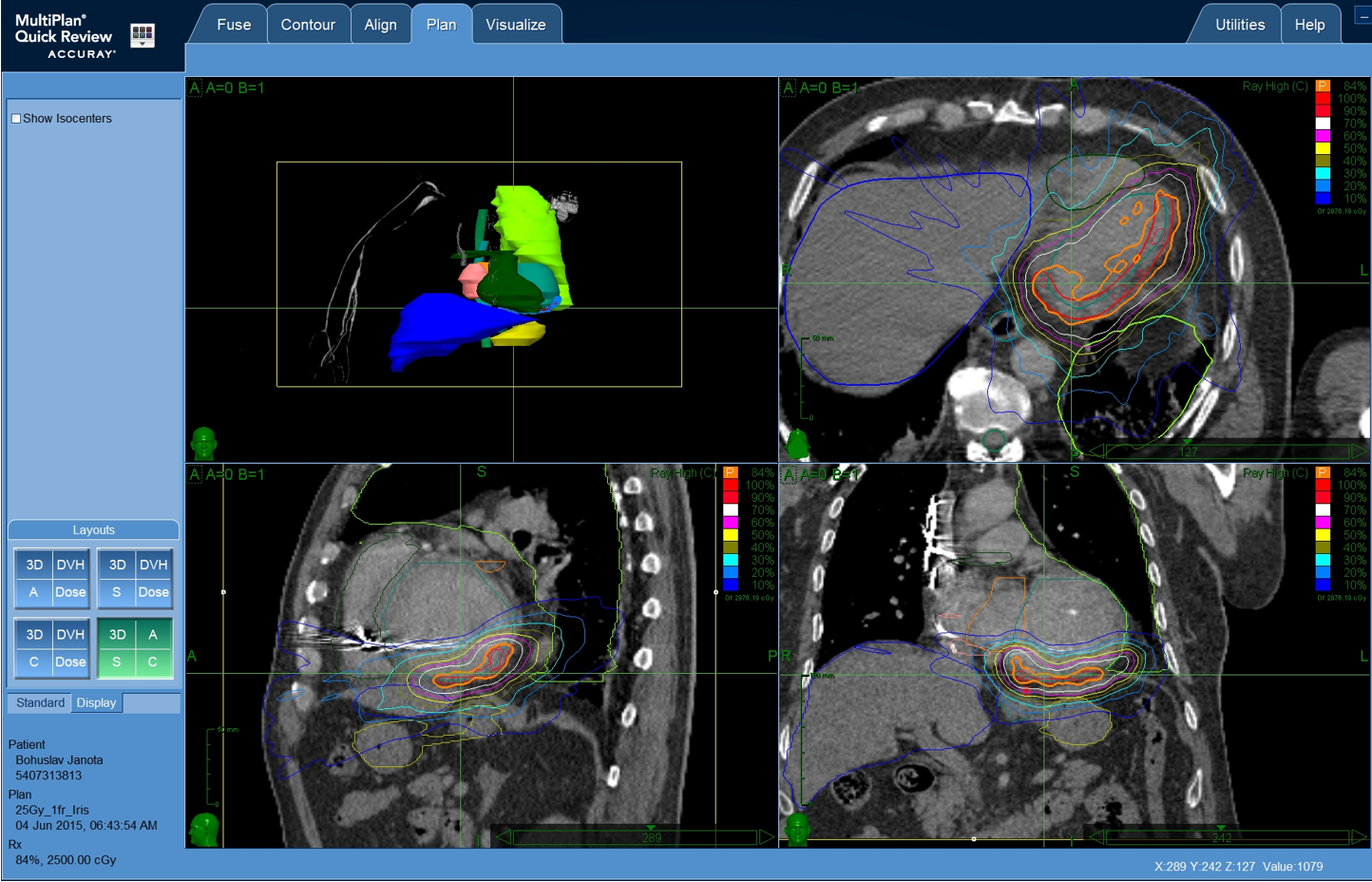 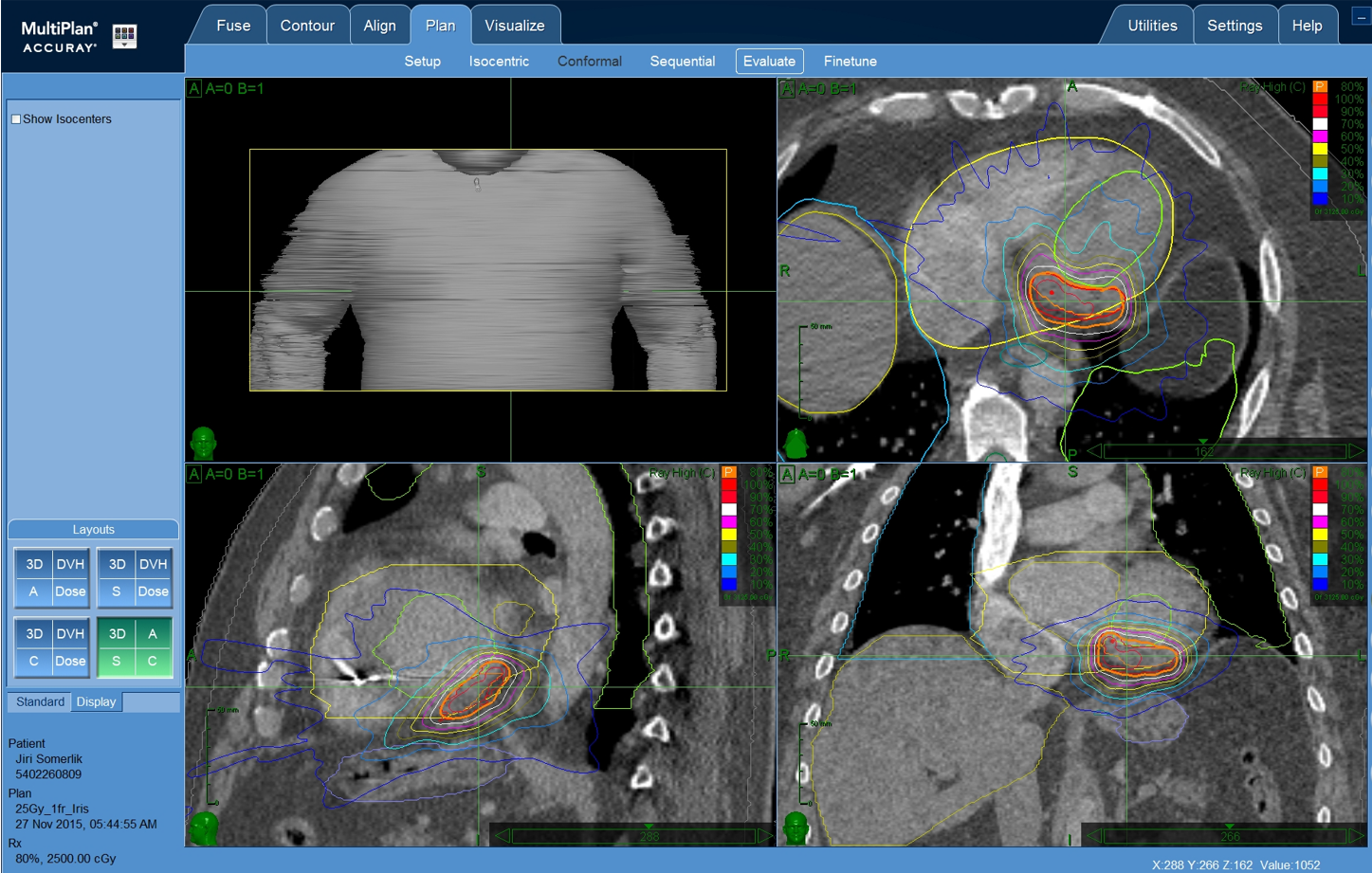 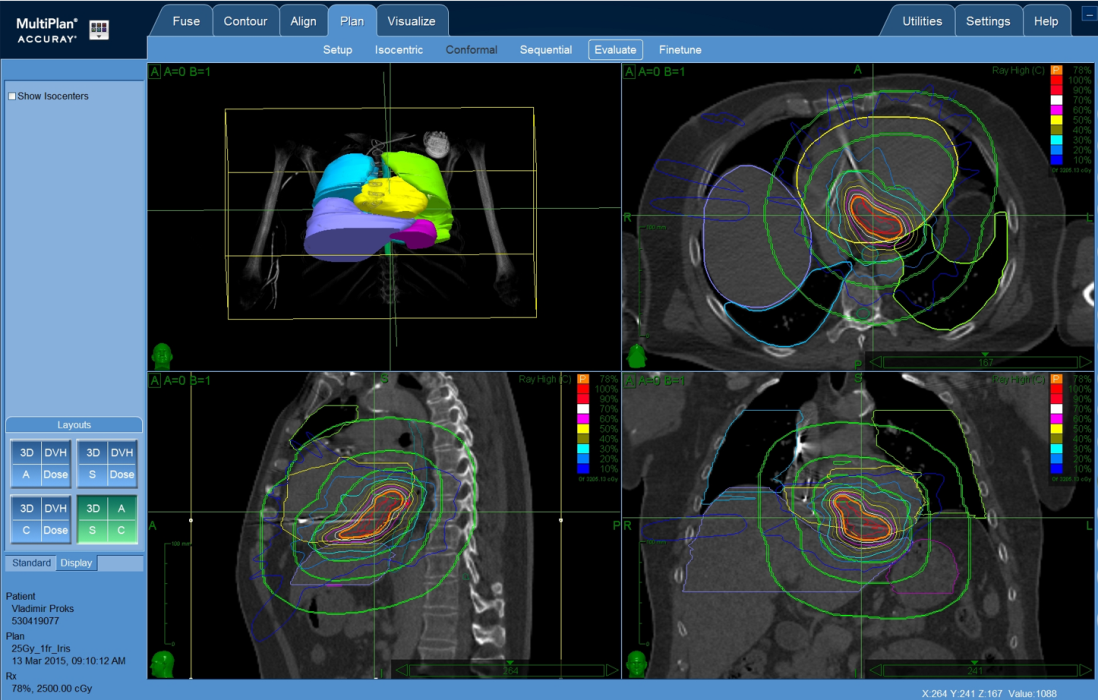 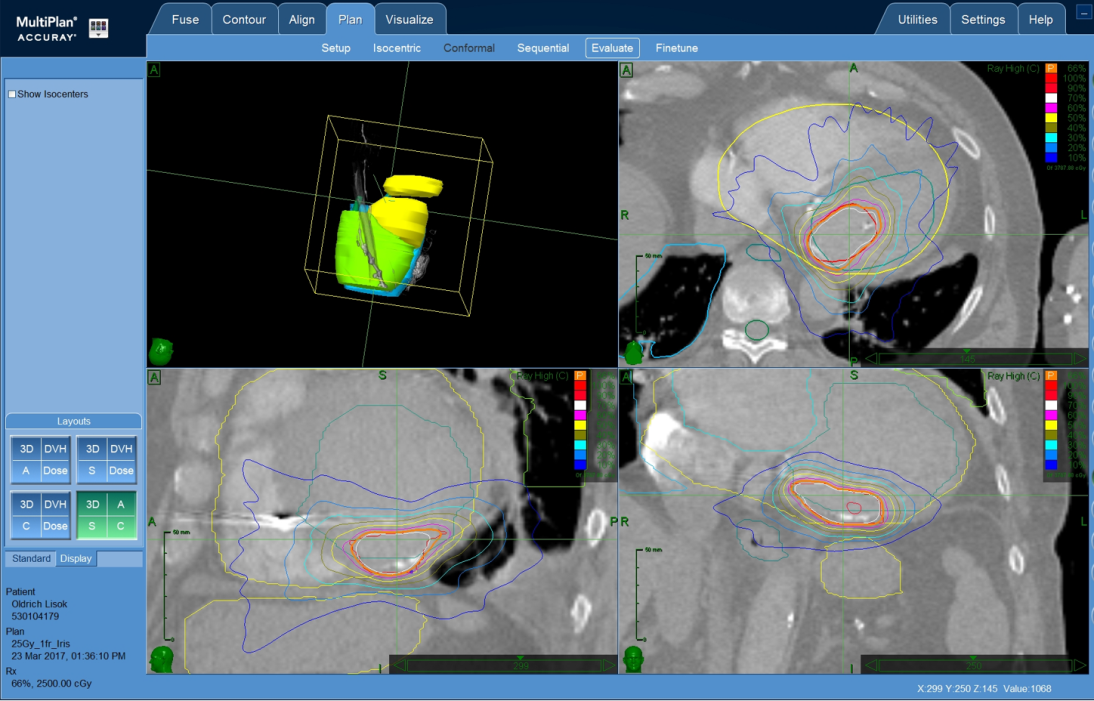 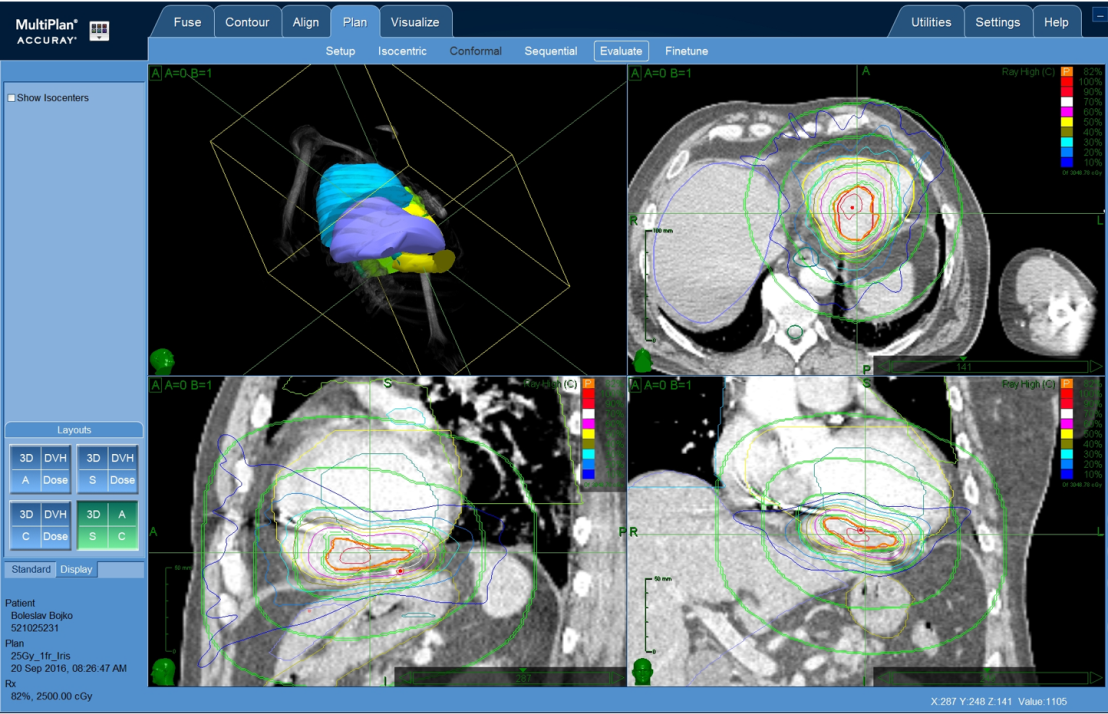 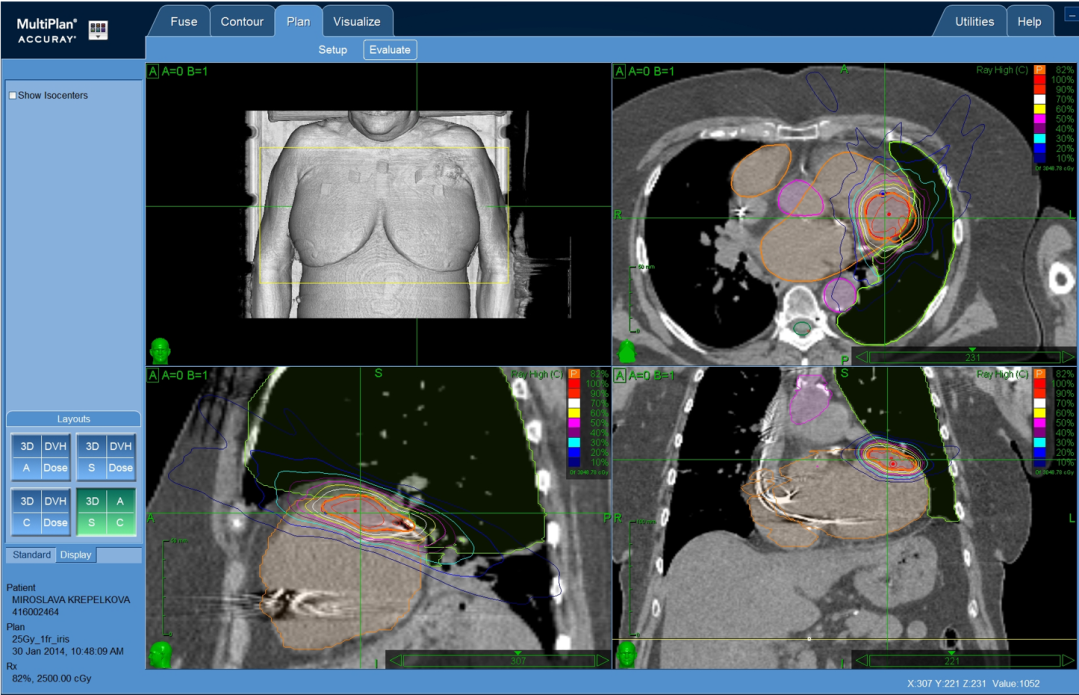 GIT toxicita
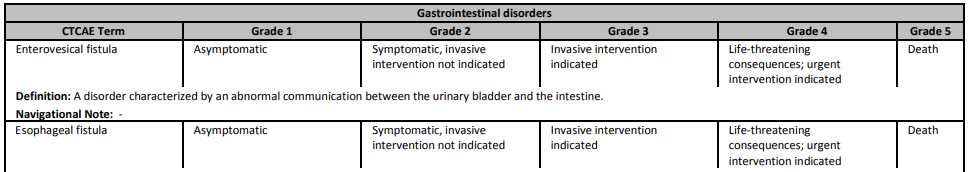 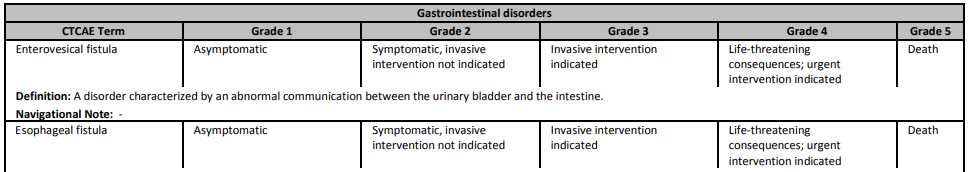 1x grade 5 (6%)
1x grade 2 (6%)
Souvislost s SBRT evidentní
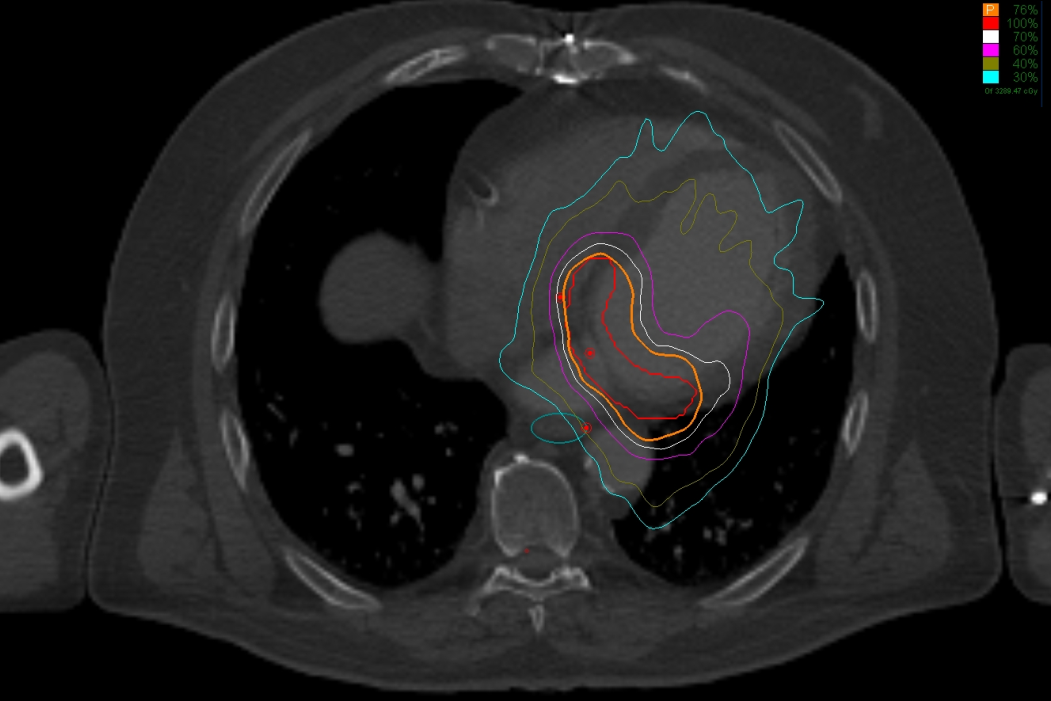 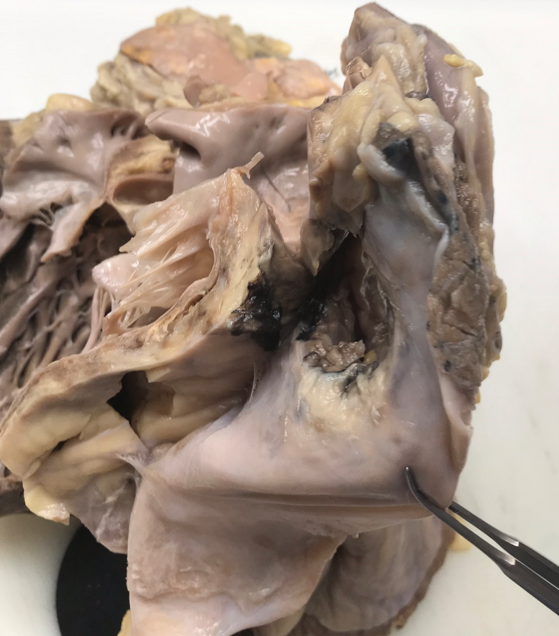 Úprava workflow v čase, bias?
1) Identifikace cíle (CARTO vs. PET)
2) Kompenzace respiračních pohybů
3) Bezpečnostní lemy (viz graf)
4) Dávková distribuce
5) Vlastní ozáření
Celkové přežití
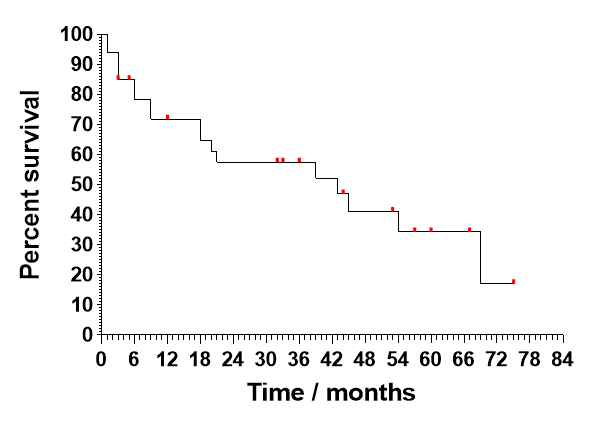 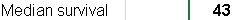 Závěr
Ablativní dávky záření jsou potenciálně nebezpečné
1x fatální komplikace

Poškození Mi chlopně?
Podceňované?

Vysoká přesnost, minimalizace ozařovaného objemu
Zatížení koronárních tepen? 
karcinom prsu vlevo: 1 Gy => 7,5 % nárůst KVS rizika
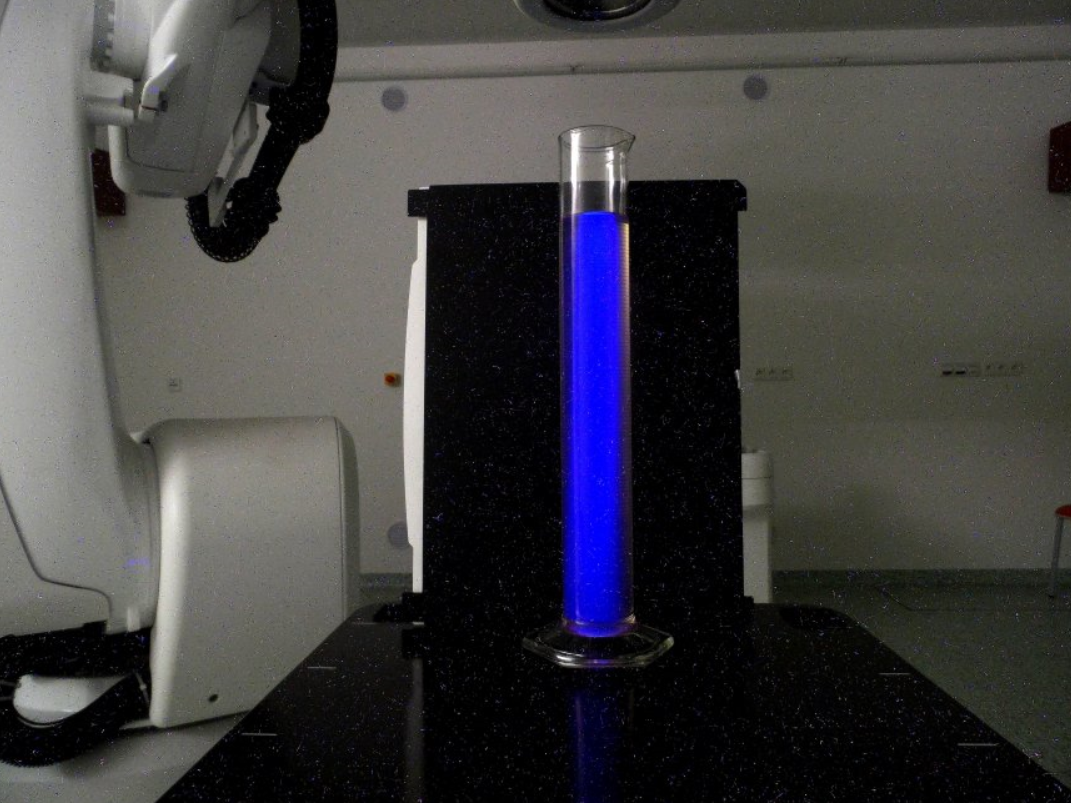 Děkuji za pozornost